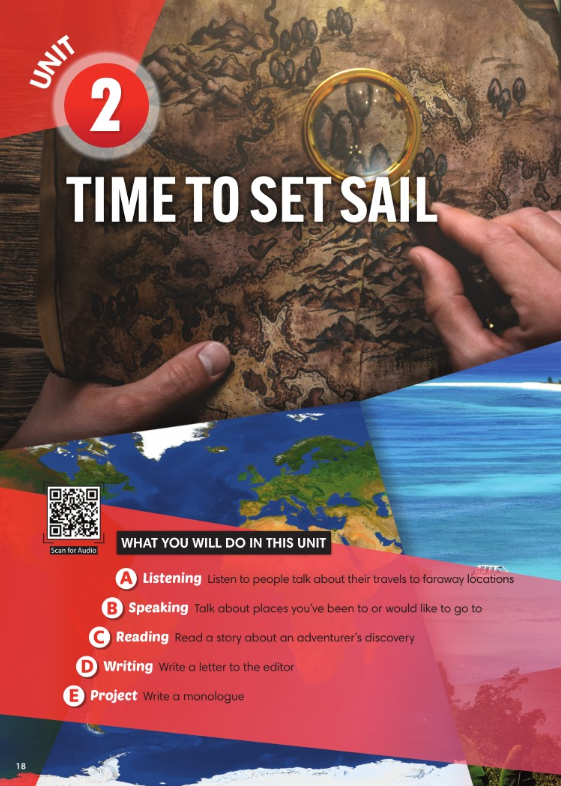 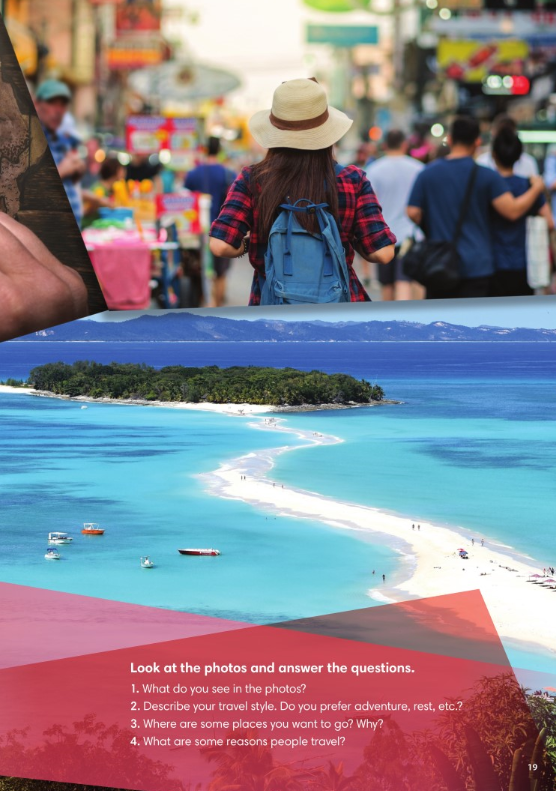 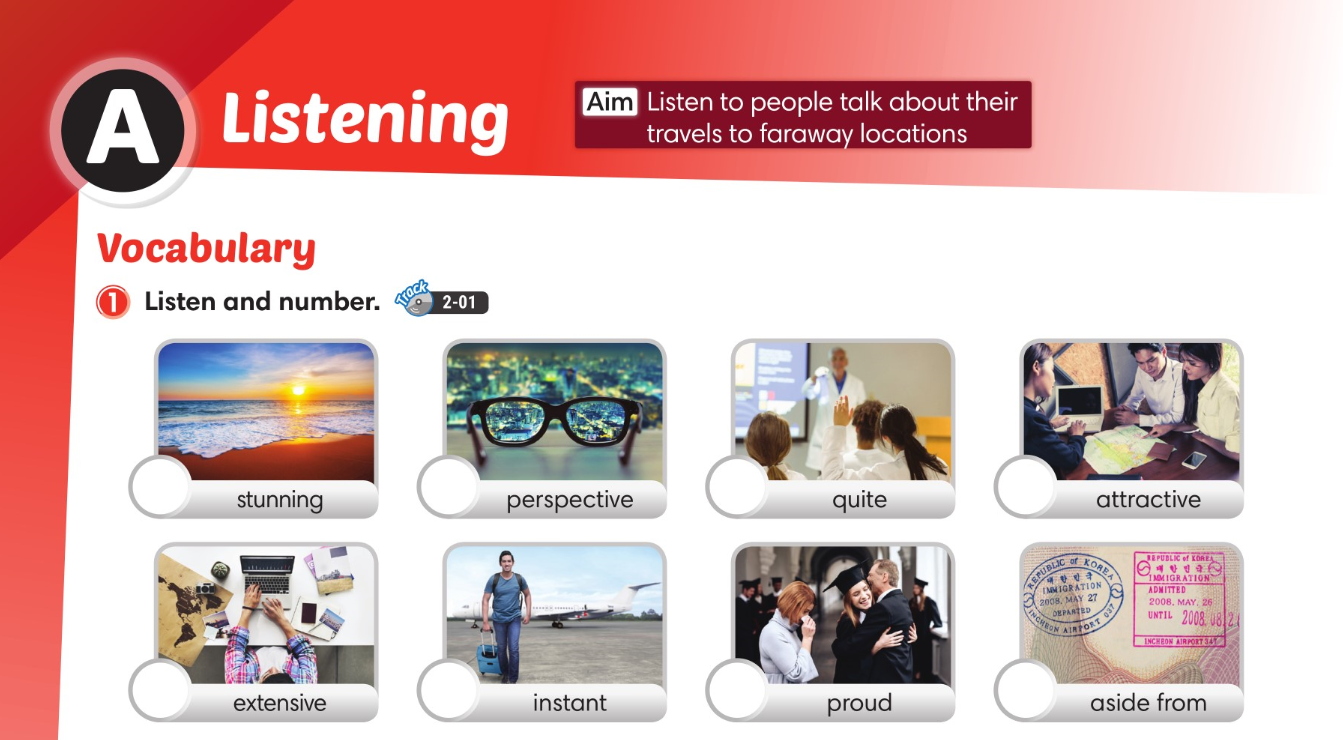 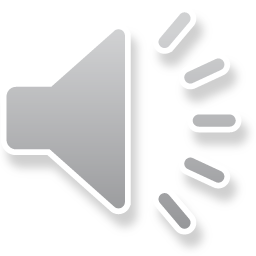 6
3
2
4
7
8
1
5
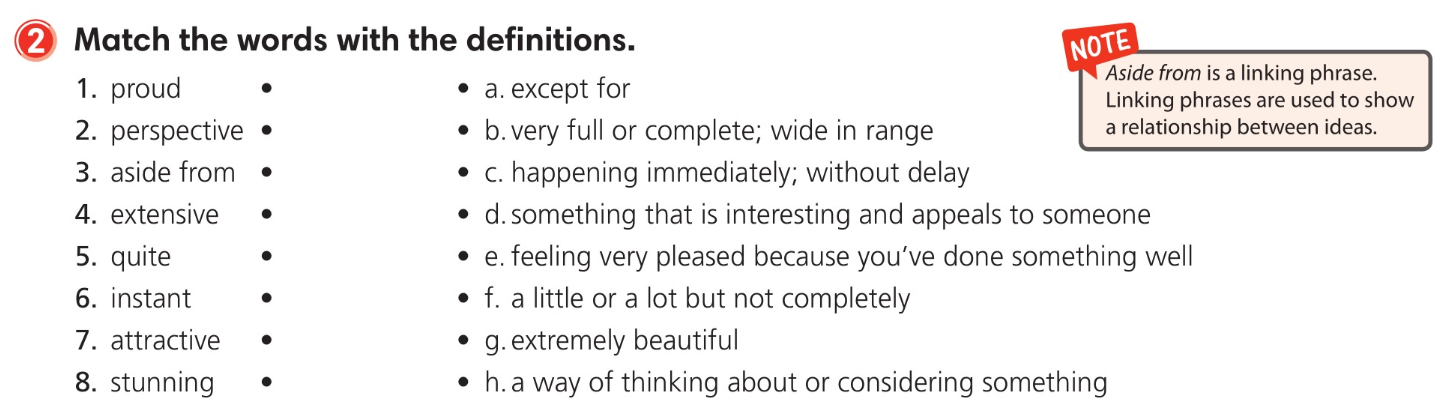 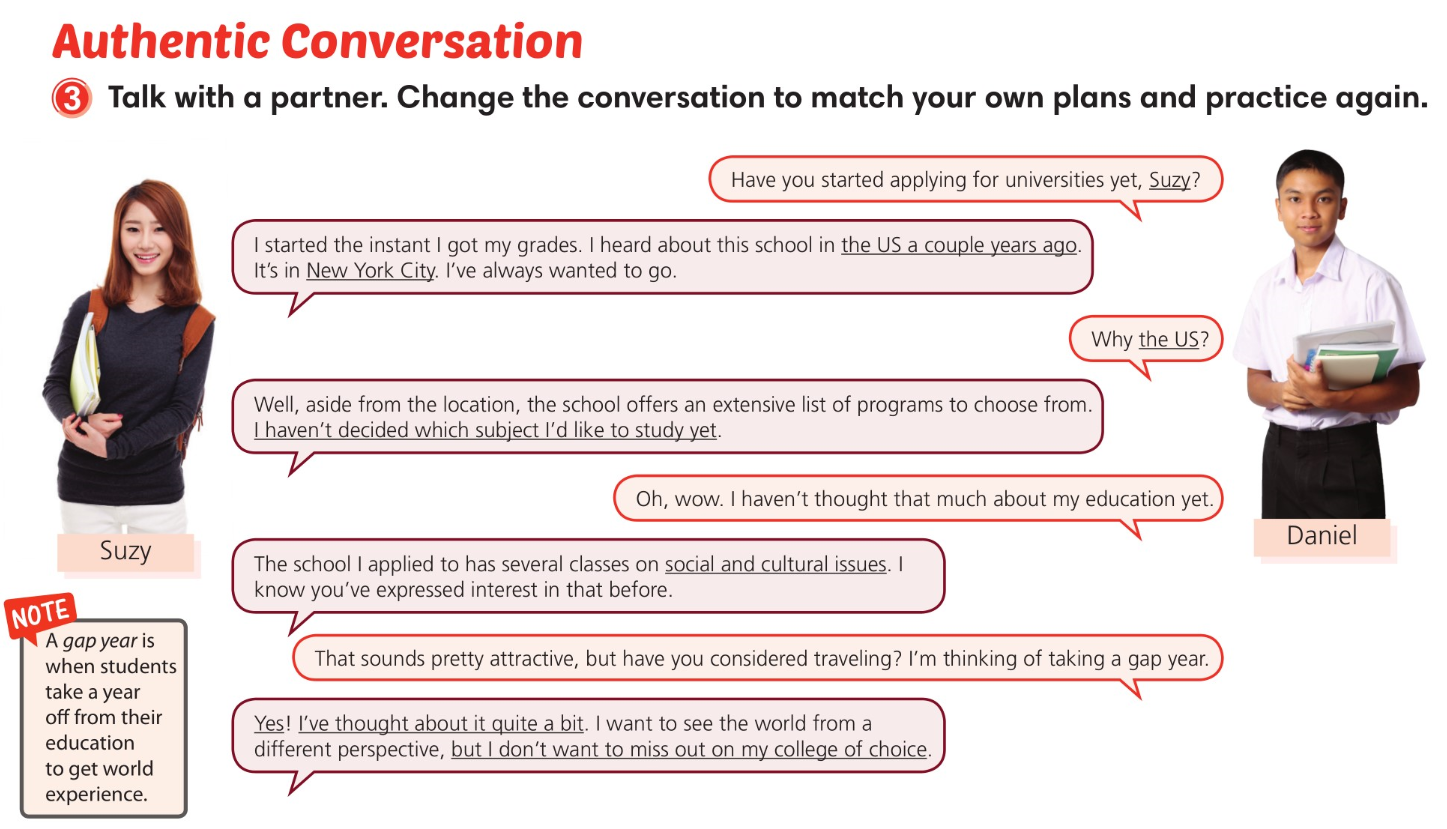 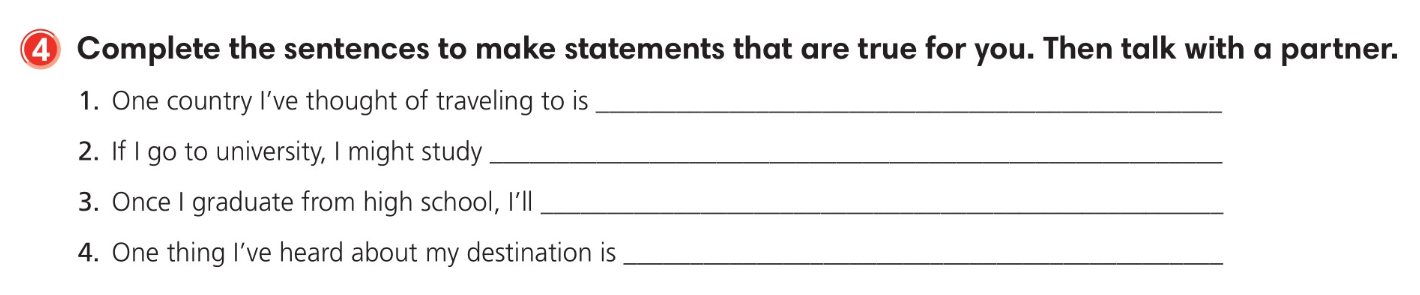 Jamaica.
physics.
travel.
that locals are friendly.
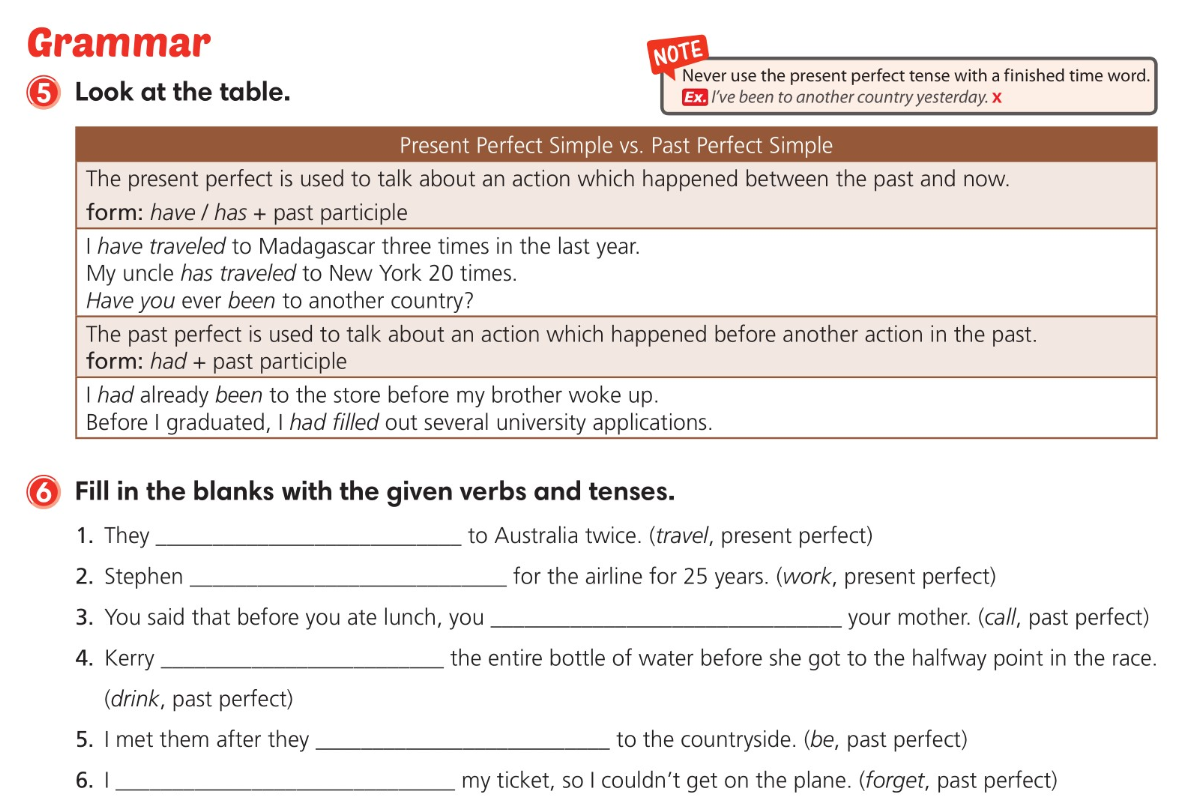 have traveled
has worked
had called
had drunk
had been
had forgotten
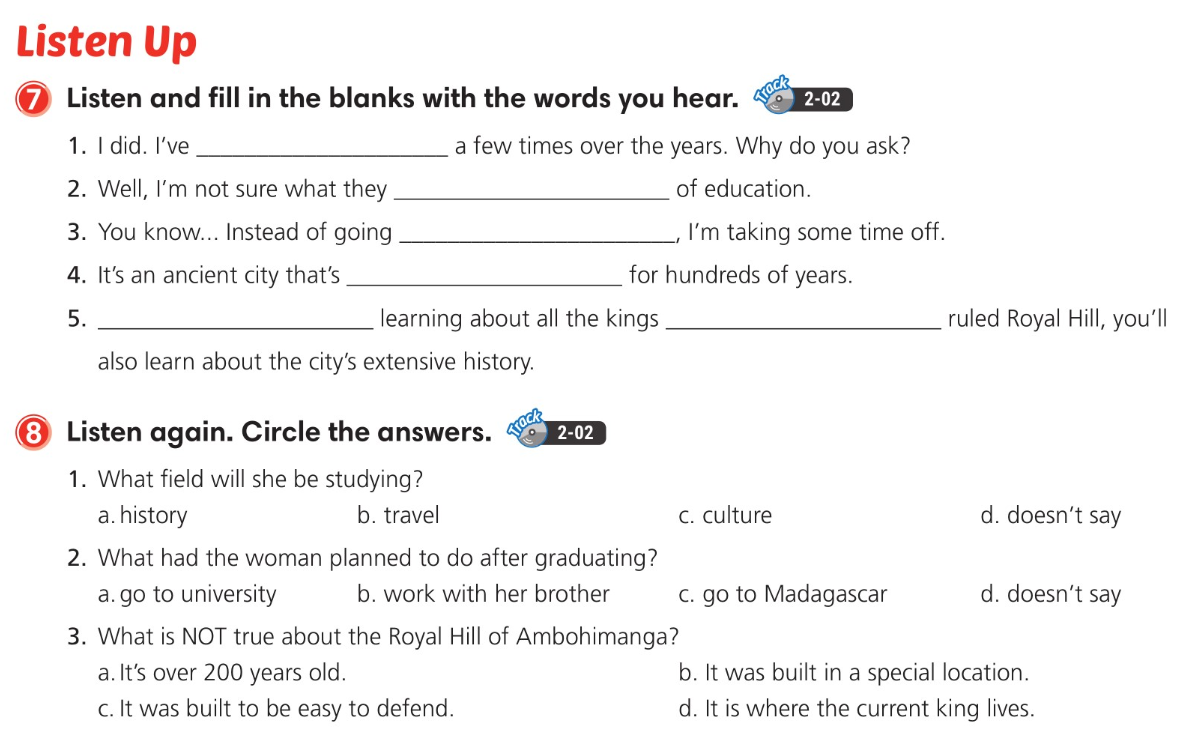 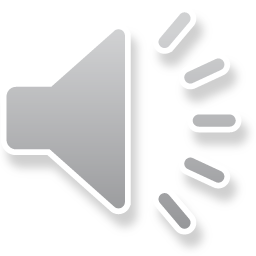 been there
offer in terms
straight to university
been preserved
who’ve
Aside from
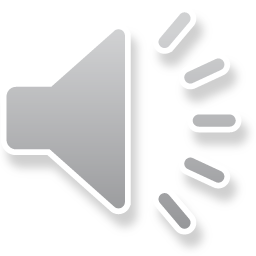 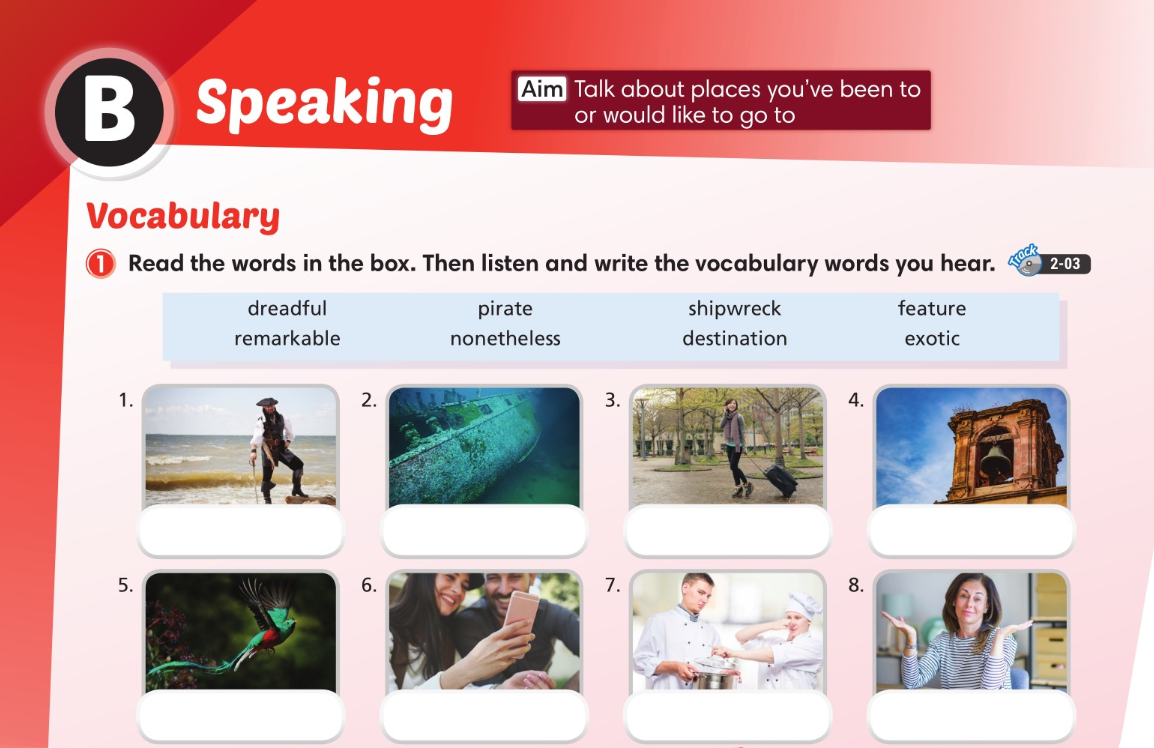 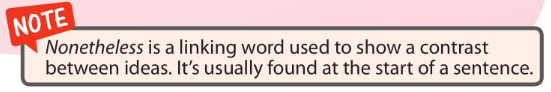 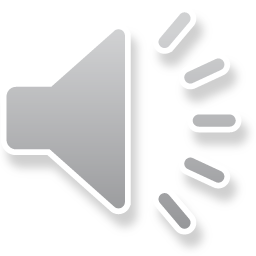 pirate
feature
shipwreck
destination
exotic
nonetheless
remarkable
dreadful
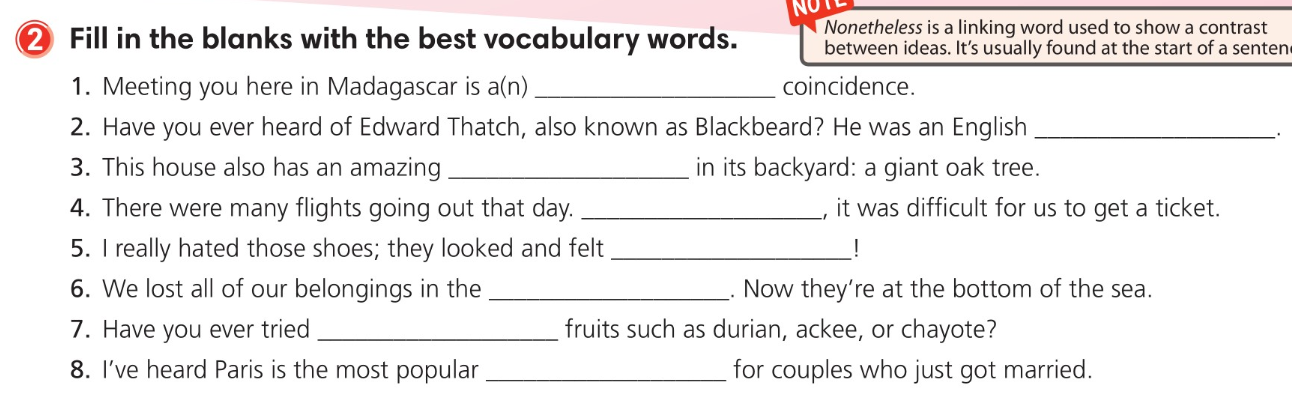 remarkable
pirate
feature
Nonetheless
dreadful
shipwreck
exotic
destination
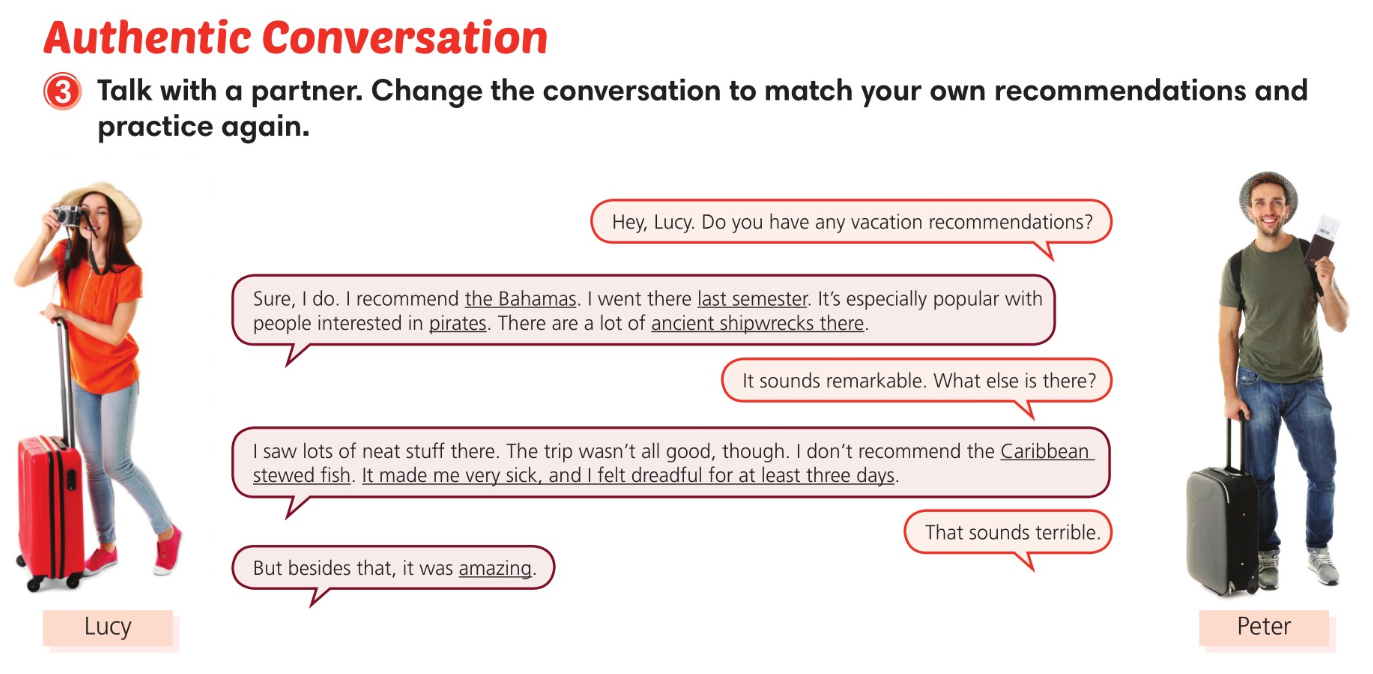 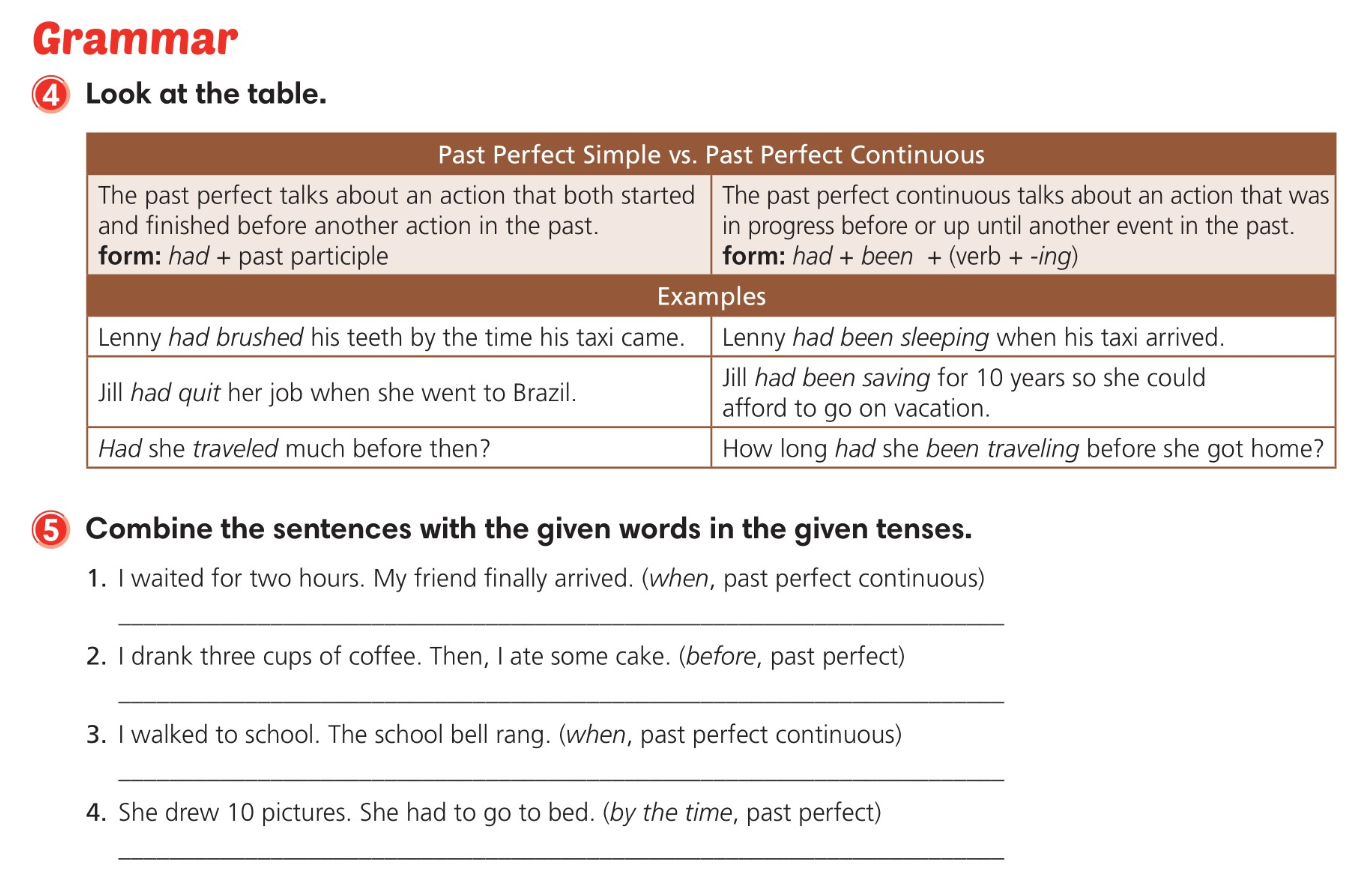 I had been waiting for two hours when my friend finally arrived.
I had drunk three cups of coffee before I ate some cake.
I had been walking to school when the school bell rang.
She’d drawn 10 pictures by the time she had to go to bed.
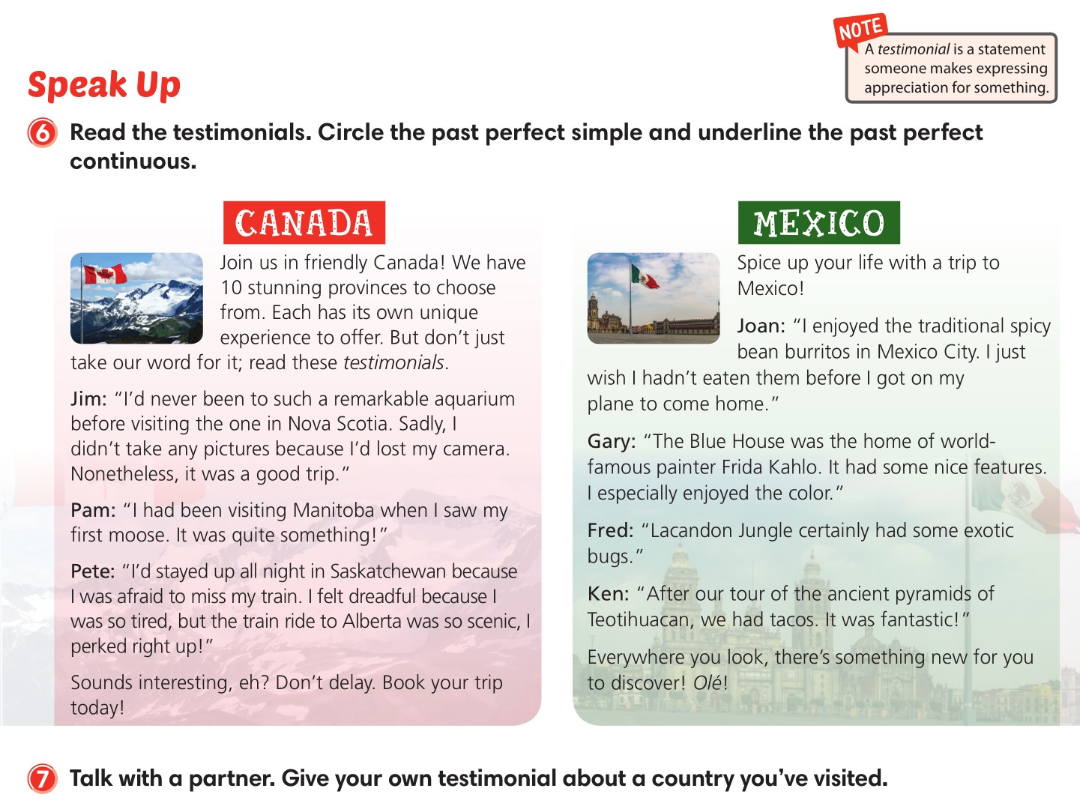 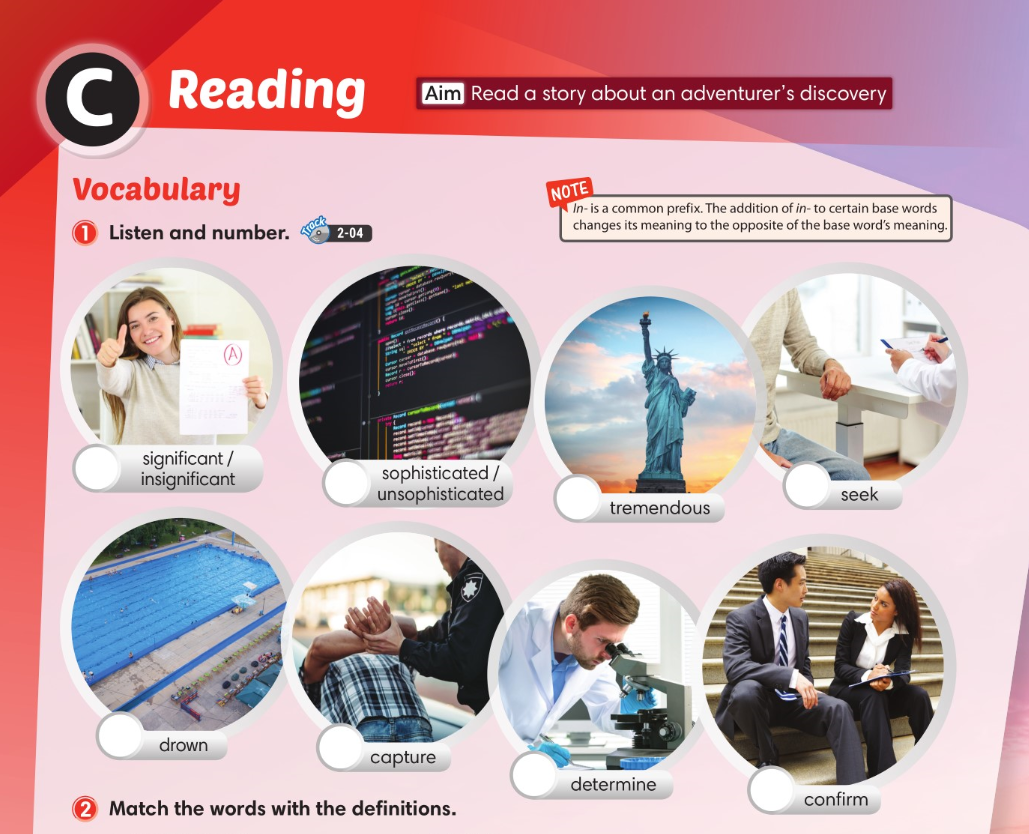 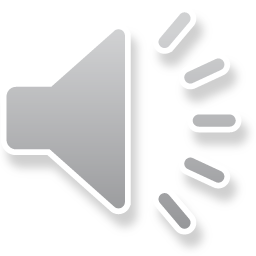 6
8
5
2
1
7
3
4
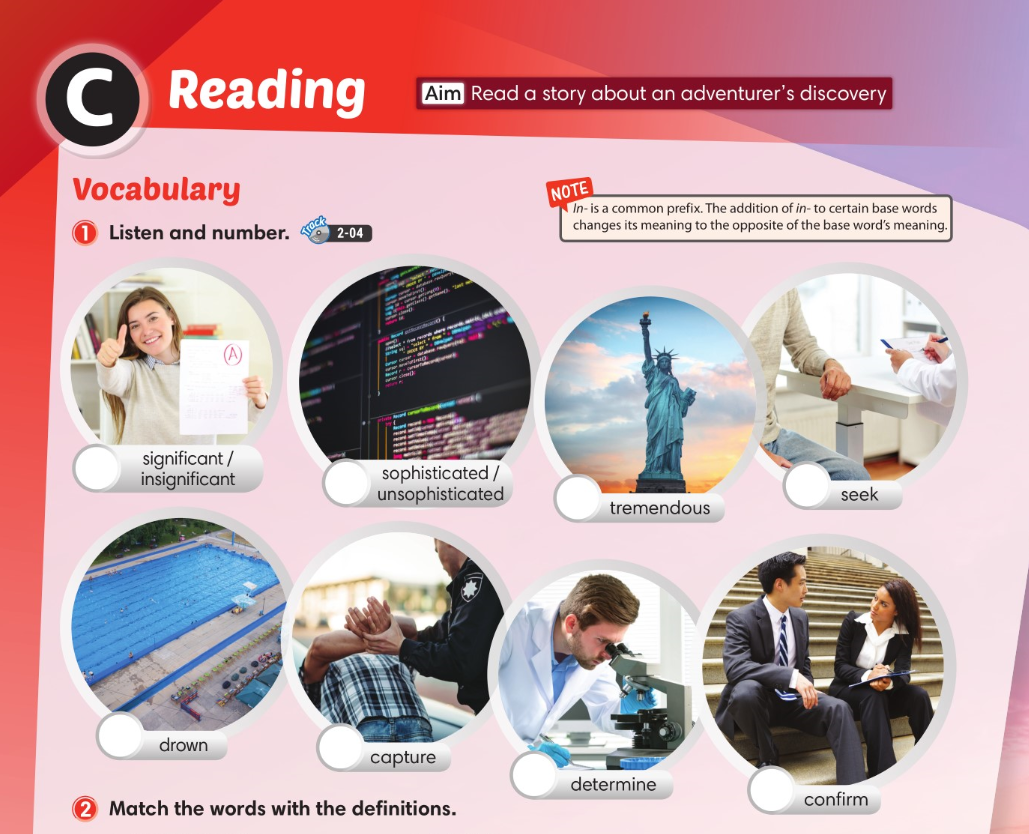 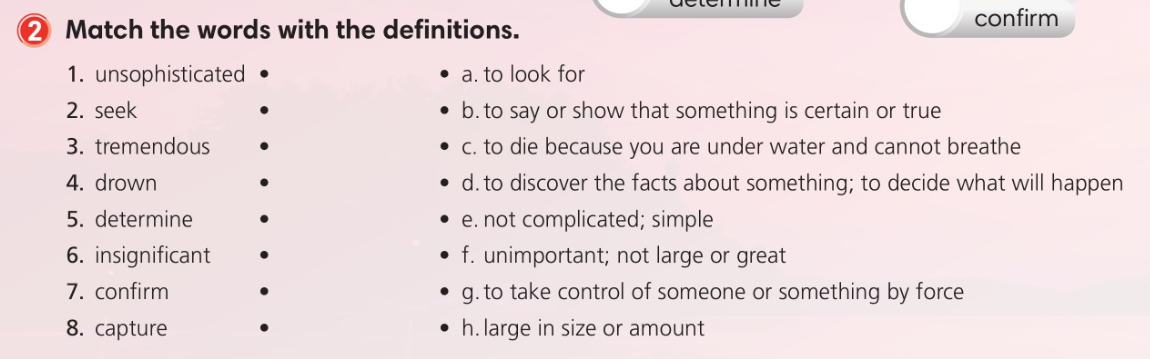 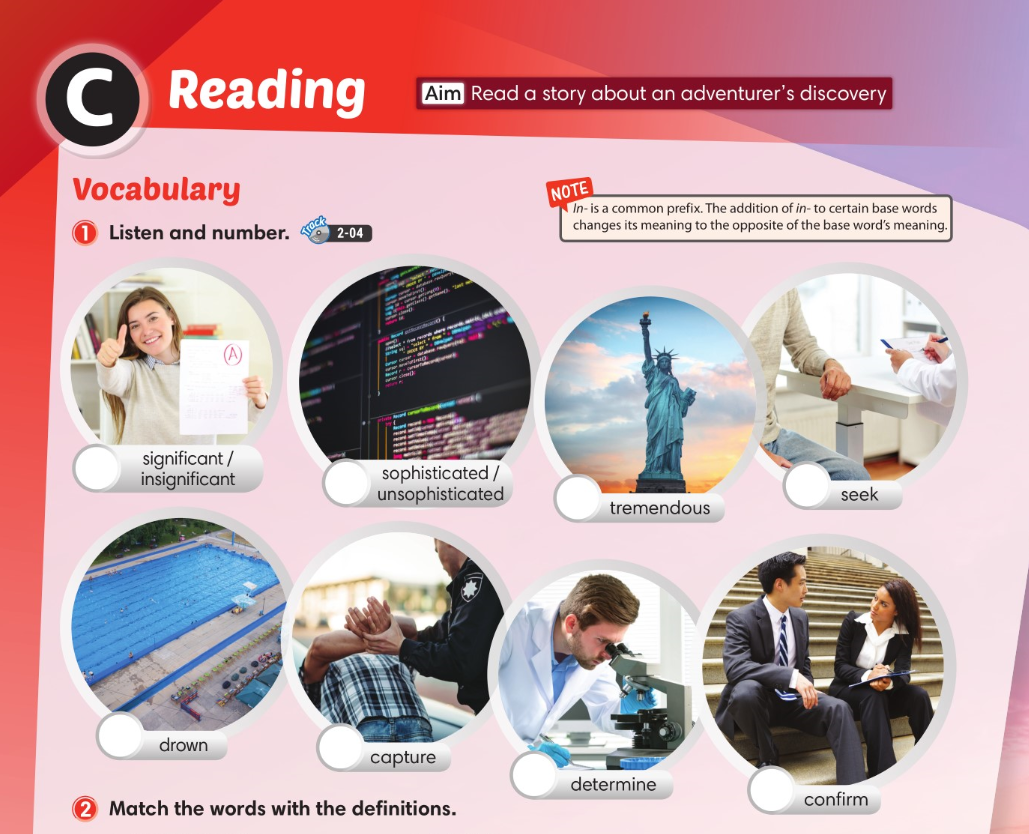 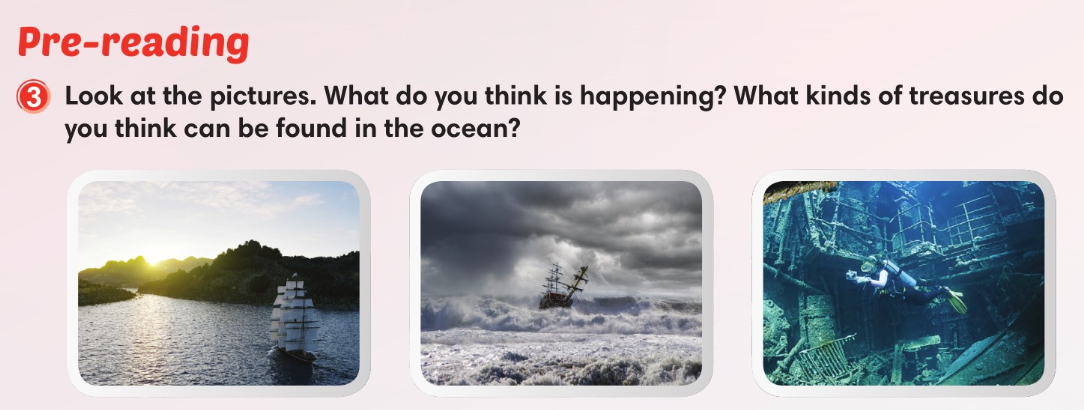 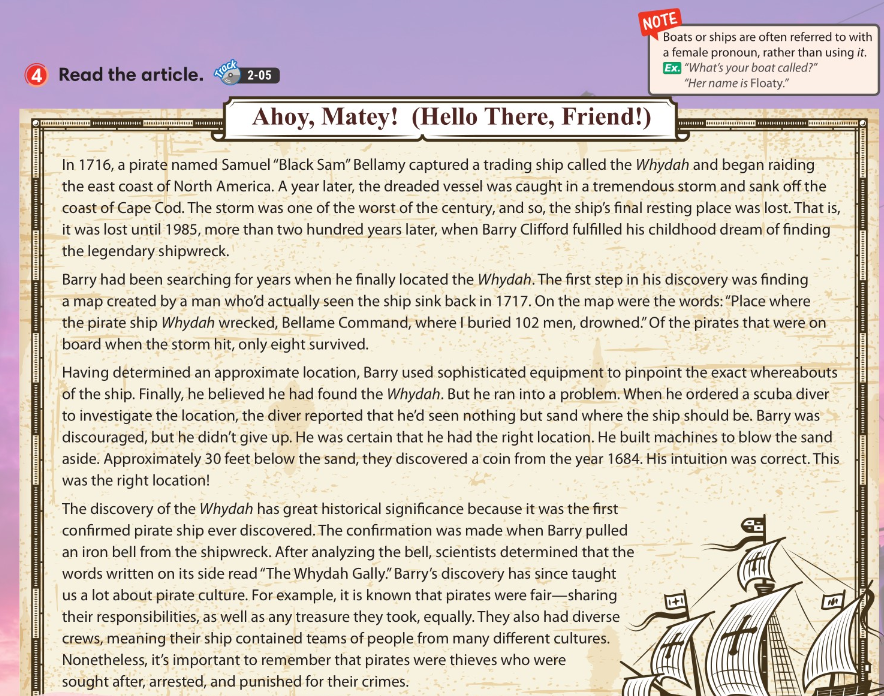 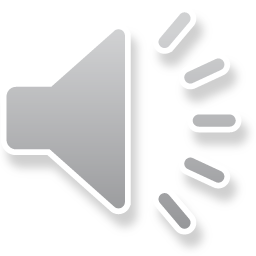 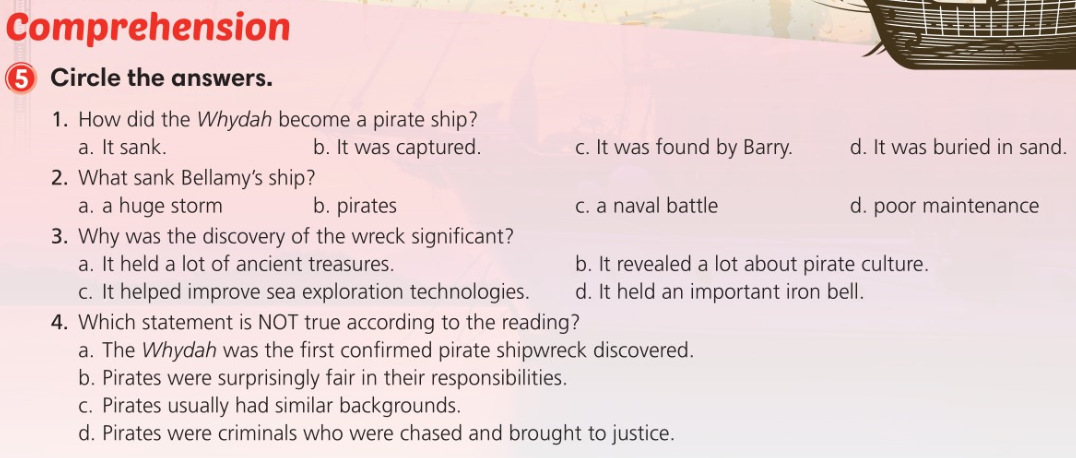 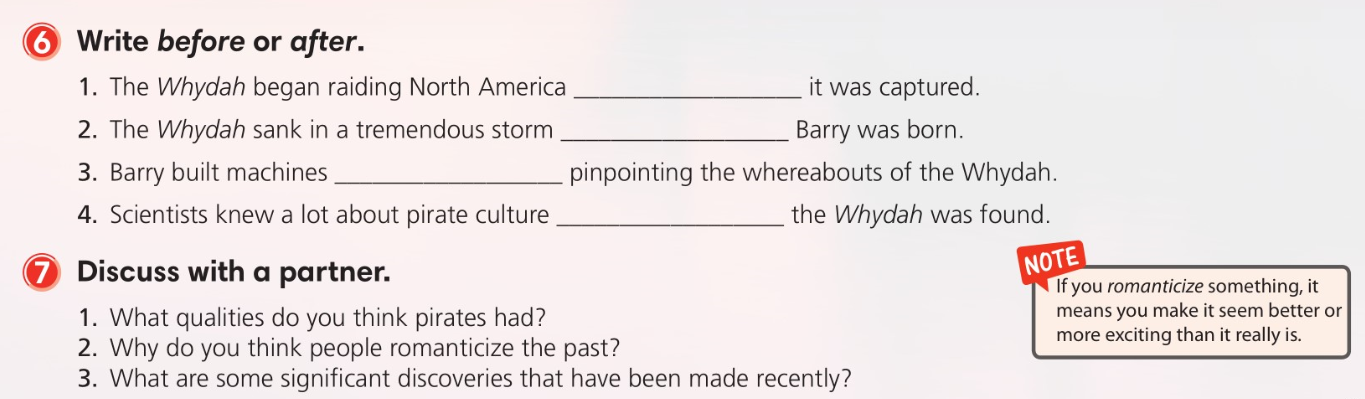 after
before
after
after
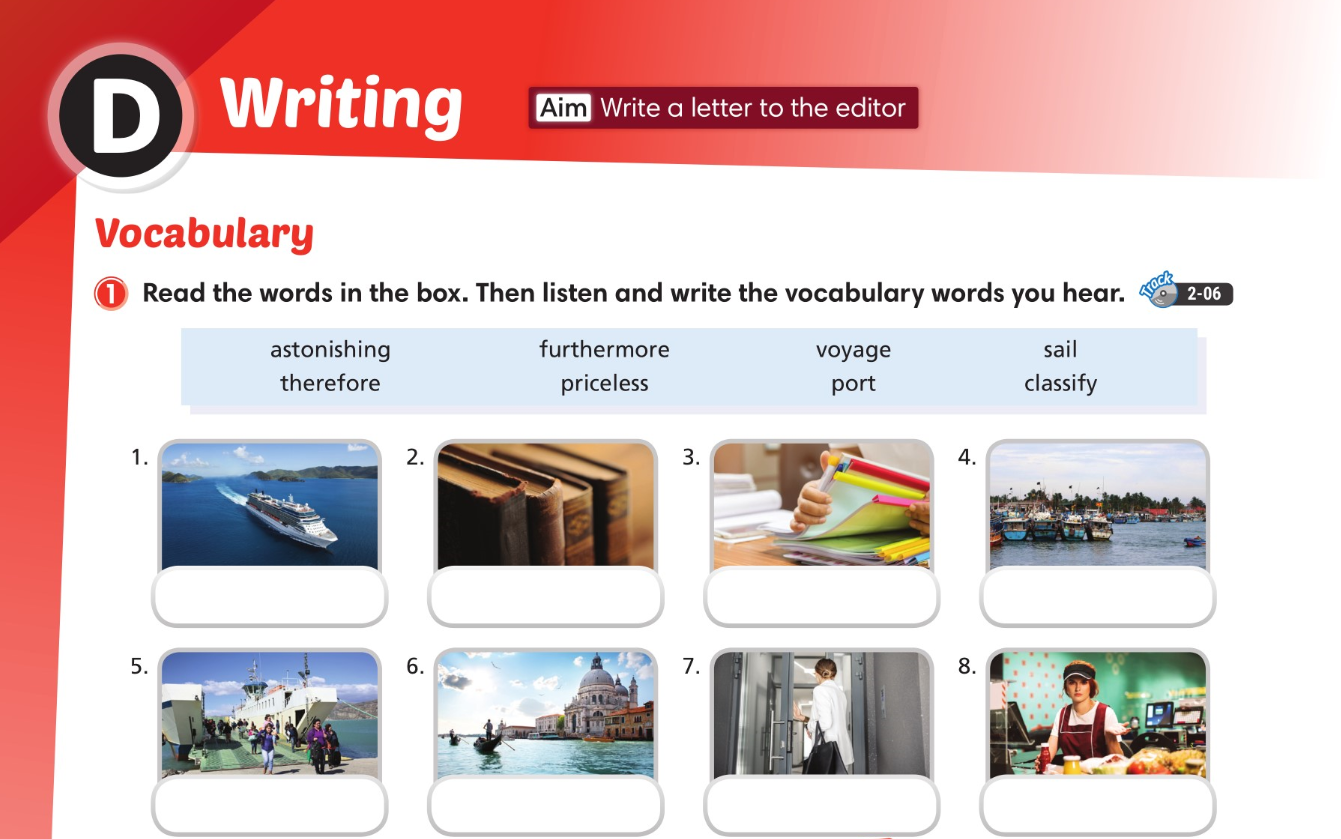 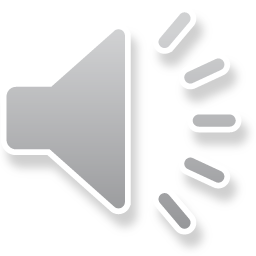 sail
priceless
classify
port
voyage
therefore
furthermore
astonishing
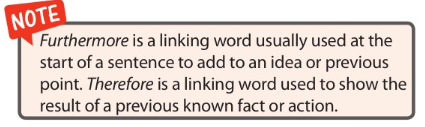 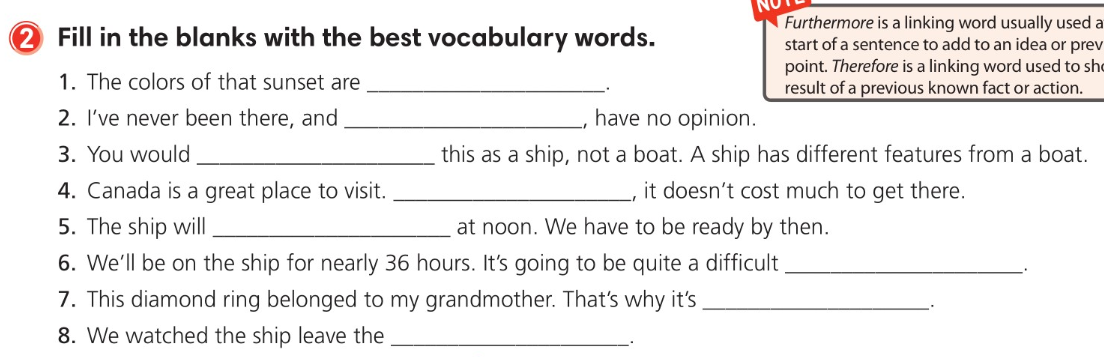 astonishing
therefore
classify
Furthermore
sail
voyage
priceless
port
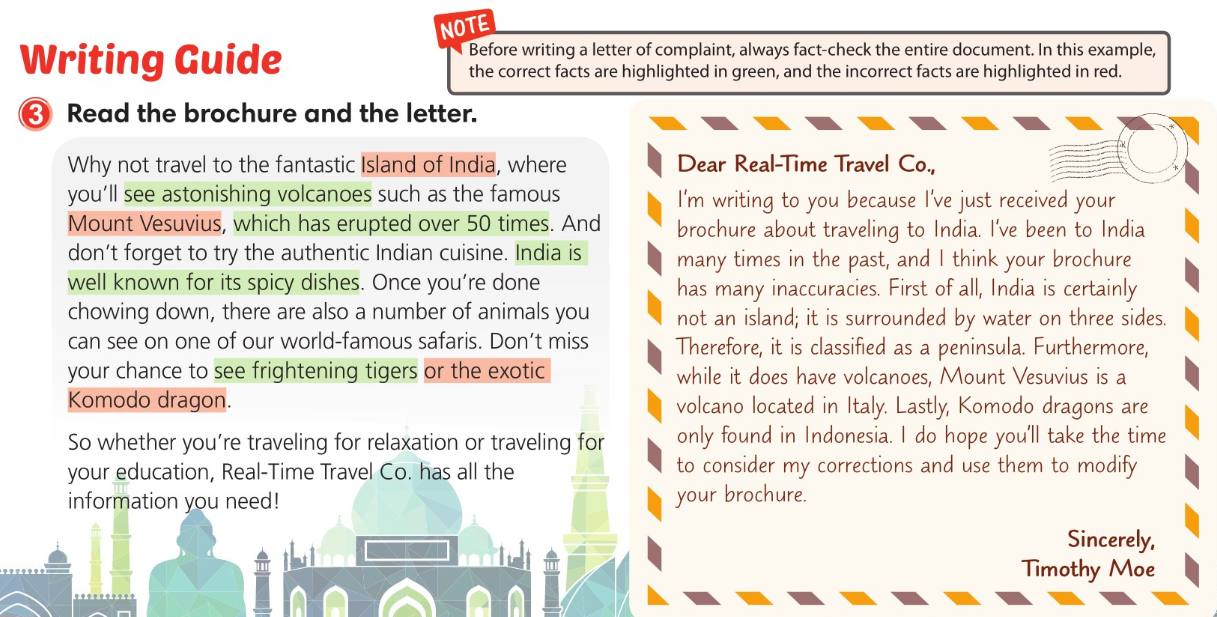 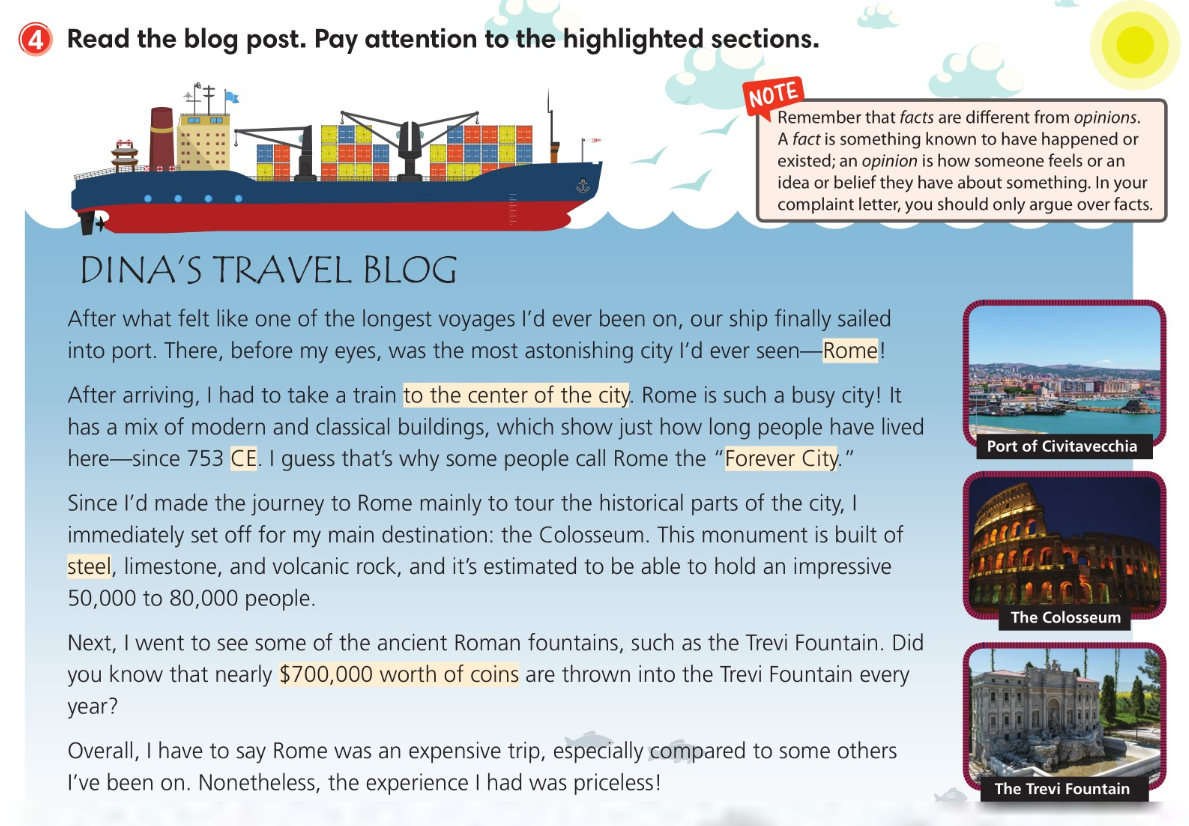 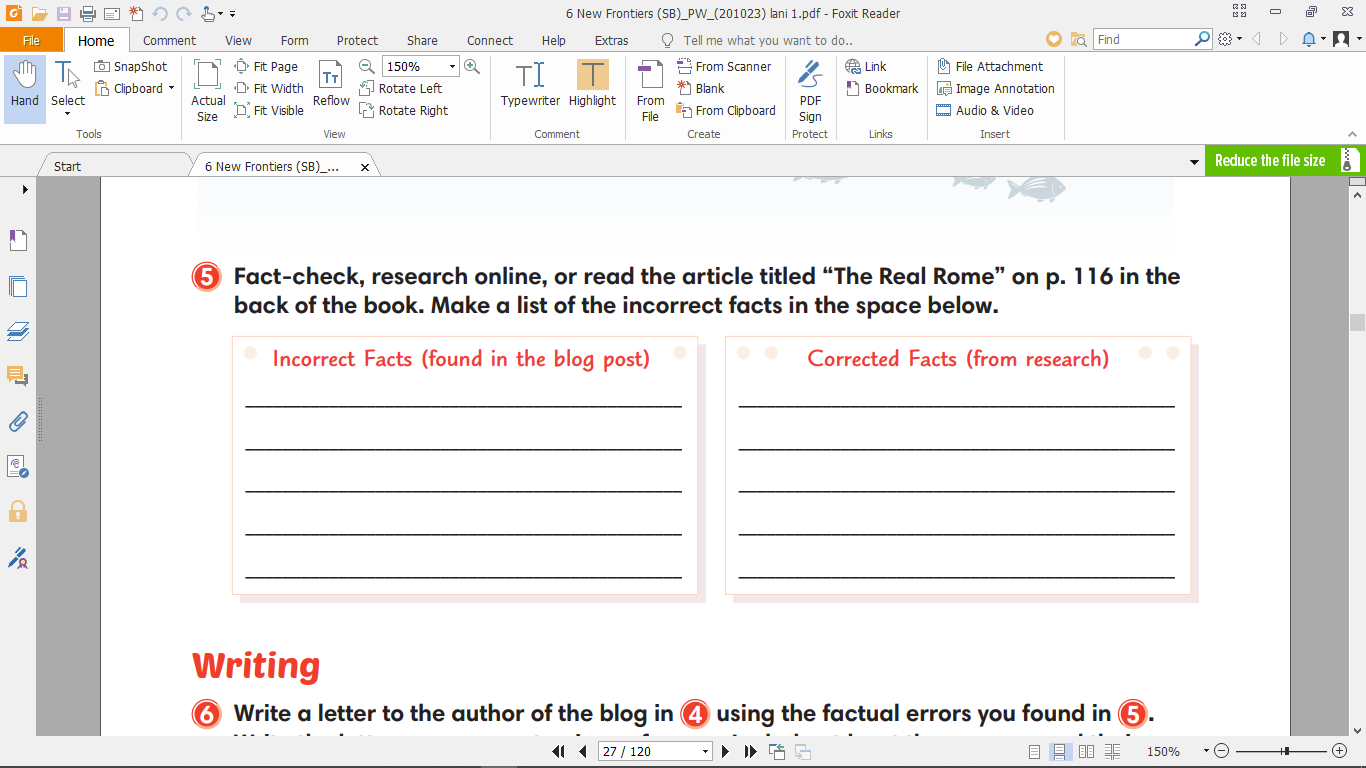 You can get to Rome by boat.
You have to take a train to get to Rome.
Rome was founded around 753 BC, but is even older than that.
Rome was founded in 753 CE.
It’s sometimes called the “Forever City.”
It is called the “Eternal City.
It is built of limestone, volcanic rock, and concrete.
The Coliseum is built of steel, limestone, and volcanic rock.
Nearly $700,000 worth of coin are thrown in the Trevi every year.
Nearly 700,000 Euros are thrown in it.
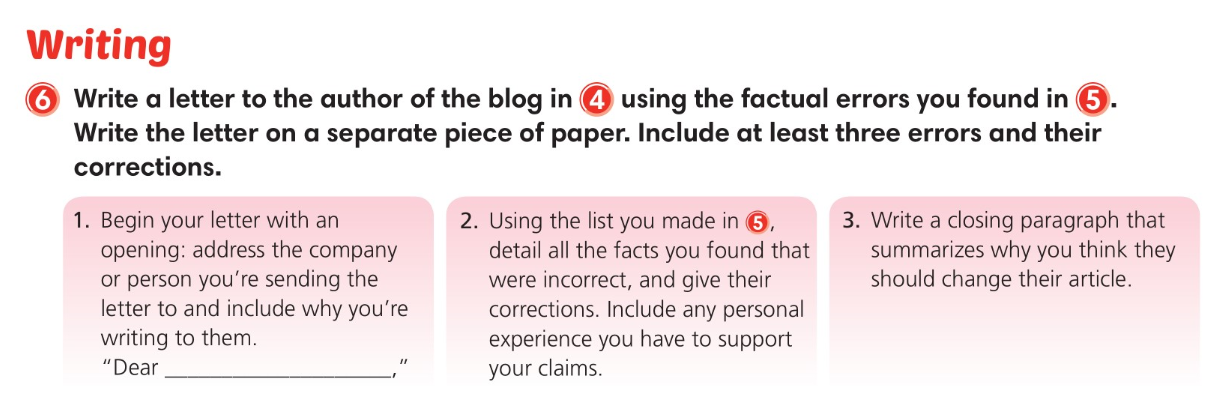 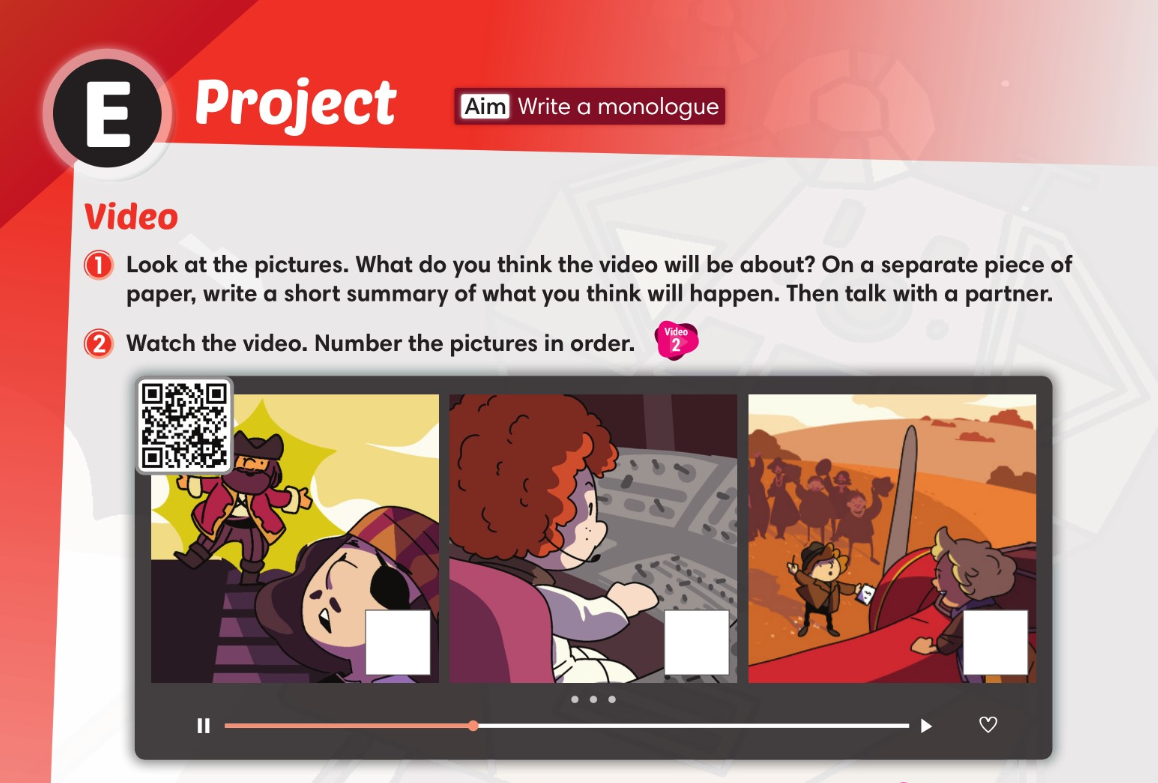 1
3
2
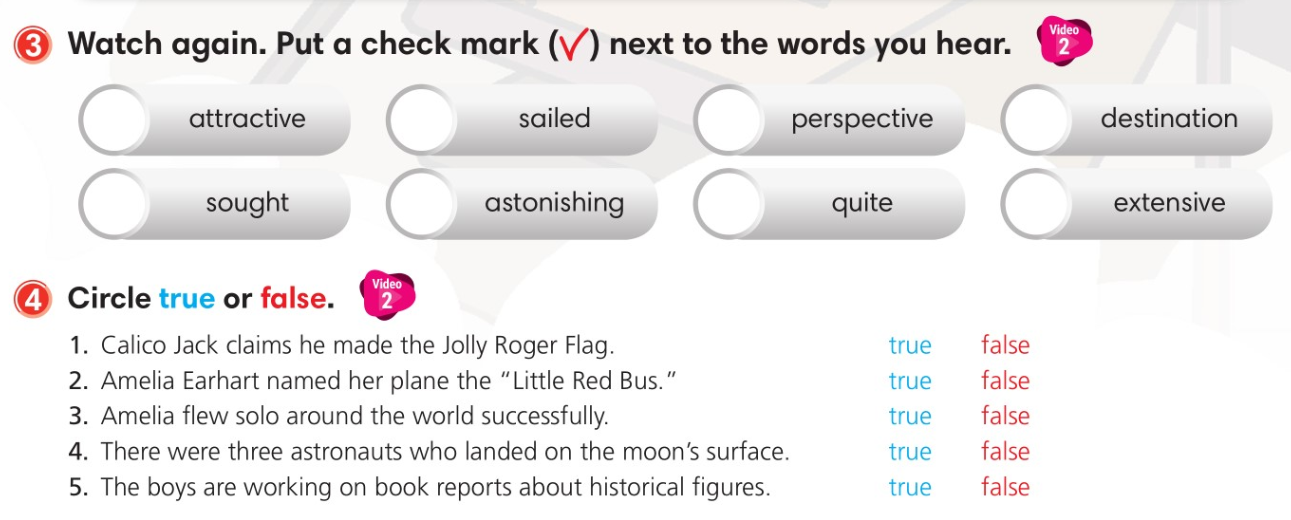 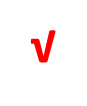 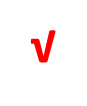 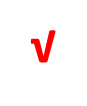 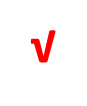 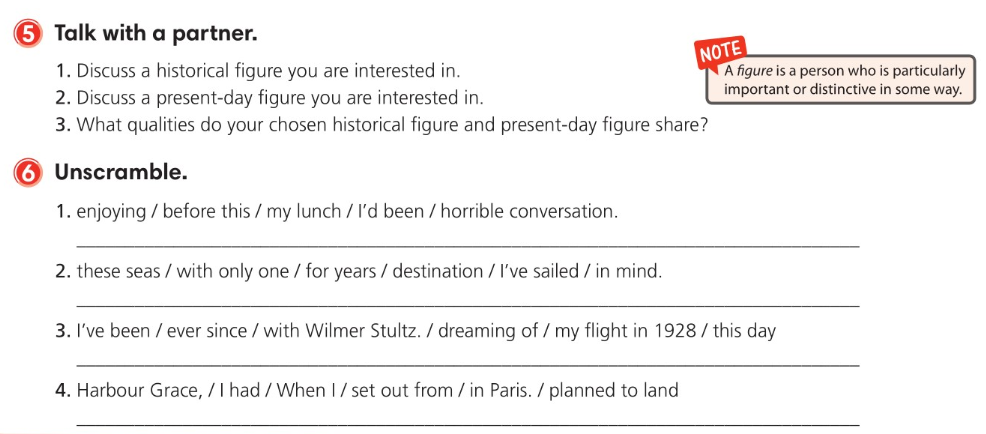 I’d been enjoying my lunch before this horrible conversation.
I’ve sailed these seas for years with only one destination in mind.
I’ve been dreaming of this day ever since my flight in 1928 with Wilmer Stultz.
When I set out from Harbour Grace, I had planned to land in Paris.
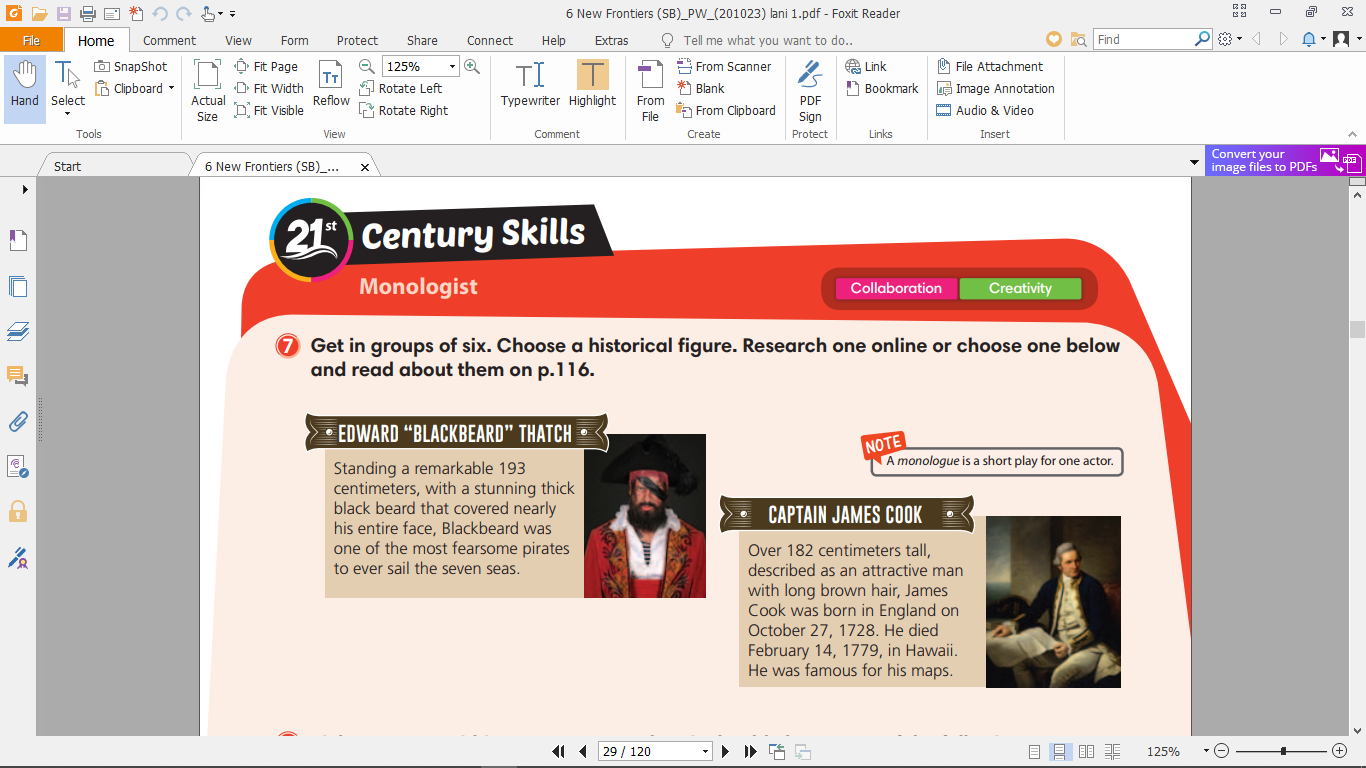 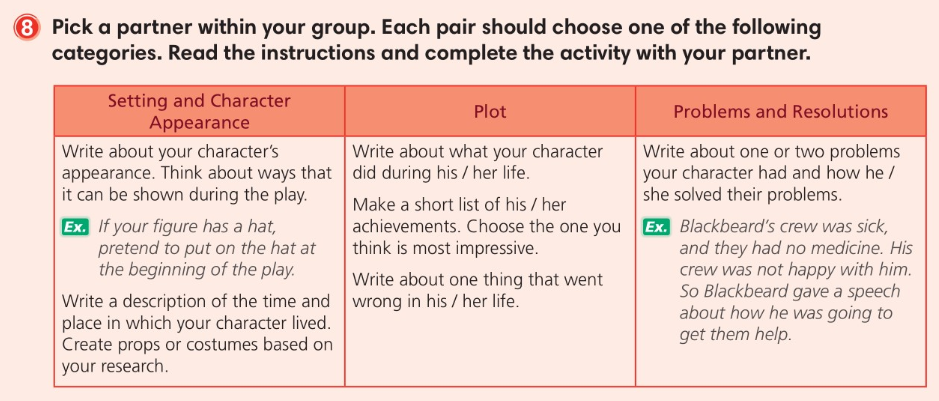 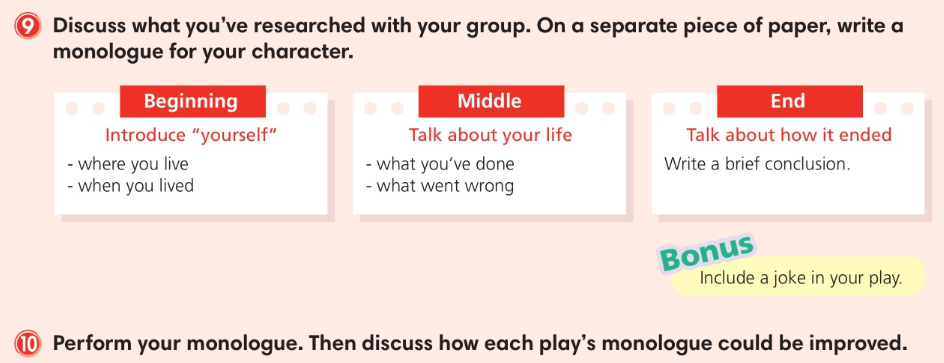